Biases in Social Cognition
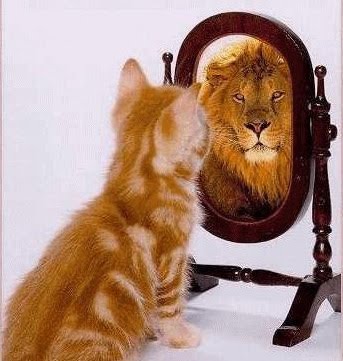 Self-Serving Biases
General Self-Serving Bias
Spotlight Effect
Self-Righteous Bias
False Consensus
False Uniqueness
Unrealistic Optimism
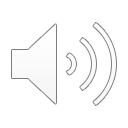 Biases in Social Cognition: The Ultimate Attribution Error
Positive Illusions about the In-Group
Negative Illusions about the Out-Group
Examples: Out-group Homogeneity Effect, Ultimate Attribution Error
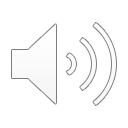 General Biases in Processing Self & Social Information
Fundamental Attribution Error
Actor-Observer Effect
Illusory Correlations/Confirmation Bias
Primacy Effects
Power of the Particular
Belief Perseverance
Impact Bias (related to “affective forecasting”)
The Overconfidence Phenomenon
Availability Heuristic
Representativeness Heuristic
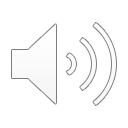 Why do humans have social cognition biases?
EVOLUTION?
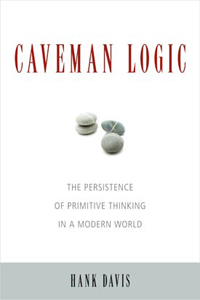 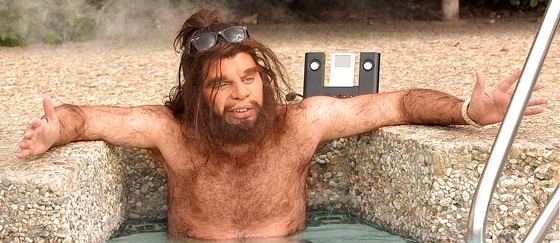 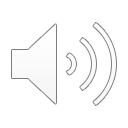 How did we have to think to be successful?
Remembering details about individuals we knew personally
Detecting cheaters & altruists
Liars who don’t know they are lying cannot undermine themselves
Optimism = persistence, coping with stress, etc
Distinguishing in-group members from out-group members
Loyalty mattered! Ostracism was fatal
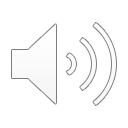